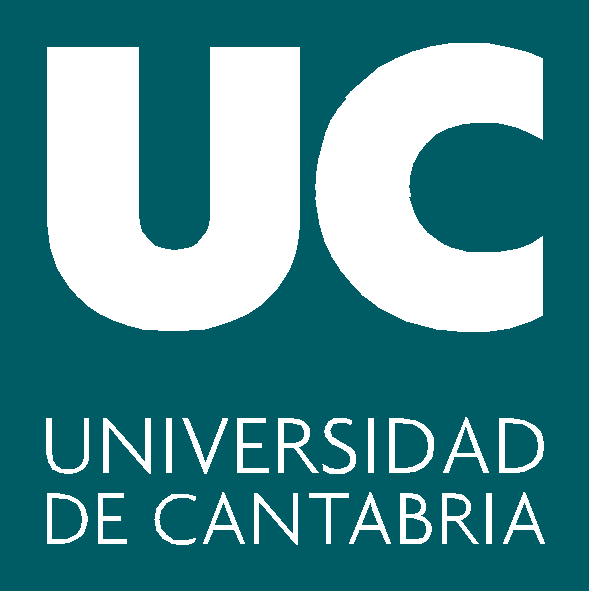 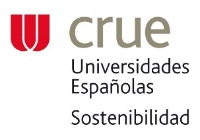 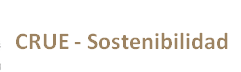 22-23 de octubre de 2015
“La Sostenibilidad en los Campus Universitarios”
TÍTULO 
Universidad de XXXXXXXXX
Autores: XXXX
Logo Universidad